МУНИЦИПАЛЬНОЕ АВТОНОМНОЕ ДОШКОЛЬНОЕ ОБРАЗОВАТЕЛЬНОЕ УЧРЕЖДЕНИЕ ДЕТСКИЙ САД № 4 МУНИЦИПАЛЬНОГО ОБРАЗОВАНИЯ ГОРОД АРМАВИР
352906 РФ, Краснодарский край, ул.Совхозная, д.29; тел.8(86137)3-84-40; e-mail:madoy4arm@mail.ru;
сайт: http://ds4.krd.prosadiki.ru/
ОТЧЕТкраевой инновационной площадки (КИП-2022)за 2022 год
На тему: «Развитие элементарных навыков soft skills у детей дошкольного возраста посредством создания алгоритмов для разных сфер жизни»
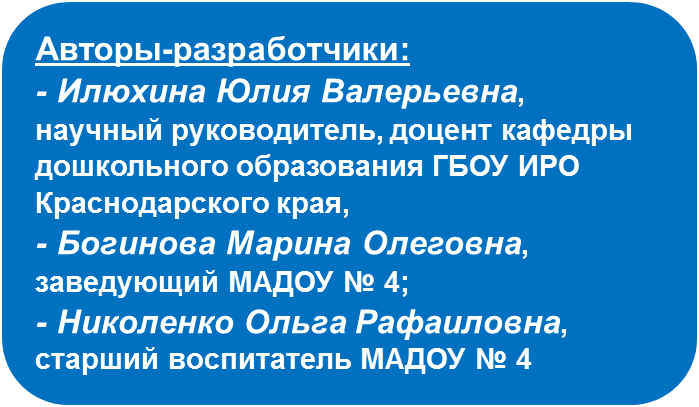 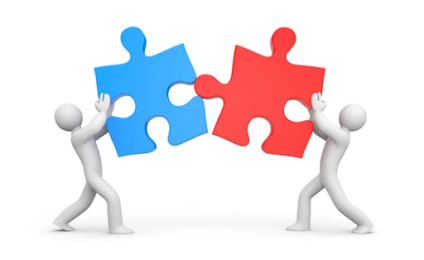 Цель инновационной деятельности - создание и апробация модели образовательной деятельности дошкольной образовательной организации по развитию элементарных навыков  soft skills у детей дошкольного возраста.
Новизна : Идея и предполагаемые продукты инновационной деятельности соответствуют современному уровню теории и практики, представляют собой систему сочетания известного и авторского, модификацию, имеющую в совокупности признаки инновационности.
В настоящий момент, анализ имеющийся литературы и методических разработок в педагогическом сообществе города, края, дает возможность сделать вывод о высокой степени инновационности представленных идей.
В пособии будут описаны примерные сценарии образовательных встреч с детьми, на которых педагоги предложат детям условия для самостоятельного создания, придумывания и визуализирования своих алгоритмов в разных техниках, в том числе с использование робототехники. Аналогов подобной работы в настоящий момент не выявлено.
Основная идея:
 Создание эффективных условий для формирования self-менеджмента, т.е. управление собой, путем развития алгоритмических умений
Задачи инновационного проекта:
Анализ различных источников с целью определения концептуальных основ базовых понятий и исторических подходов к теме программы;

Определение критериев и показателей, по которым будет проводиться оценка эффективности деятельности МАДОУ №4, в рамках реализации инновационной программы;

Углубленный первичный (на старте) и итоговый (при завершении работы над программой) анализ ситуации в дошкольной образовательной организации по выделенным критериям и показателям;

Разработка организационных и содержательных условий, необходимых для реализации основных запланированных мероприятий; 

Обобщение результатов деятельности муниципальной инновационной площадки через создание различных инновационных продуктов;

- Популяризация полученных результатов инновационной деятельности среди педагогической общественности на мероприятиях различного уровня, через СМИ.
Задачи инновационной деятельности 
на 2022 год:
В соответствии с планом работы краевой инновационной площадки в 2022 году были получены следующие результаты:
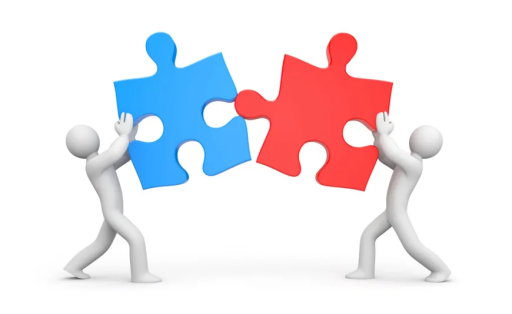 Распространение накопленного опыта реализации  проекта КИП:
Разработанные продукты:

Методические рекомендации для педагогов «Развитие элементарных навыков Soft-skills  у детей дошкольного возраста в условиях ДОО»


Сборники алгоритмов для детей среднего дошкольного возраста: 
	- «Профессиональная ориентация»
	- «Бытовая ориентация»

Адрес размещения методических материалов:
http://ds4.krd.prosadiki.ru/producty
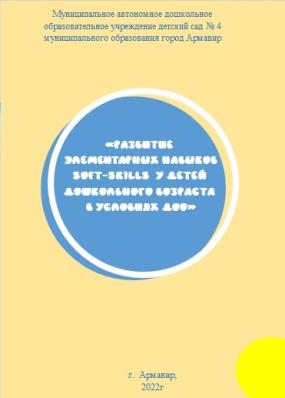 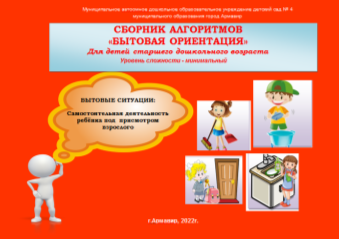 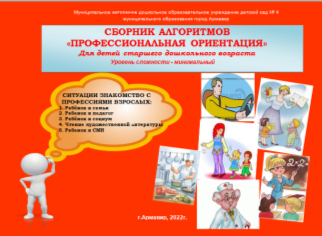 Мы всегда 
открыты к сотрудничеству и заинтересованы        в эффективной совместной деятельности:
Муниципальное автономное дошкольное образовательное учреждение детский сад № 4 
муниципального образования город Армавир
352906 Краснодарский край, г.Армавир, ул.Совхозная, д.29
Тел.: 8(86137)3-84-40
E-mail: madoy4arm@mail.ru
Сайт: http://ds4.krd.prosadiki.ru/